LCAP Mid-Year Update
Los Angeles Leadership Primary Academy
January 23, 2024
Agenda
Overview of Requirements
Updated Budget Overview for Parents
LCAP Goals 
Progress towards meeting goal
Implementation and Expenditure Status
Local Control Accountability Plan (LCAP)
What is it?
Focus Area
A comprehensive state plan required of districts and charter schools that details key goals, actions, and budgeted expenditures.
How additional funds are being used to benefit higher need student groups 
(Low Income, English Learner, and Foster Youth)
[Speaker Notes: Use or hide slide depending on background knowledge of group.]
Local Control Accountability Plan (LCAP)
LCAP as SPSA
Charter schools may use the LCAP to also serve as the School Plan for Student Achievement (SPSA) to describe how federal funds will be used to increase student achievement.
[Speaker Notes: Use or hide slide depending on background knowledge of group.]
LCAP Components 2023-24
Mid-Year 2023-24 Annual Update Board Presentation
Currently available LCAP Outcomes
LCFF Financial Expenditures YTD
LCAP Actions Implementation Update
New annual requirement
2024-25 LCAP - New 3-Year Plan 
Budget Overview for Parents 
2023-24 Annual Update Actions and Expenditures
Highlights, Identified Needs, Education Partner Engagement
2024-25 Goals, Outcomes, Actions, Expenditures
Increased and Improved Services Requirement
Traditional LCAP Components
Updated Budget Overview for Parents
A concise summary of revenues and expenditures for this year.
LCAP Goals: Progress and Implementation Status
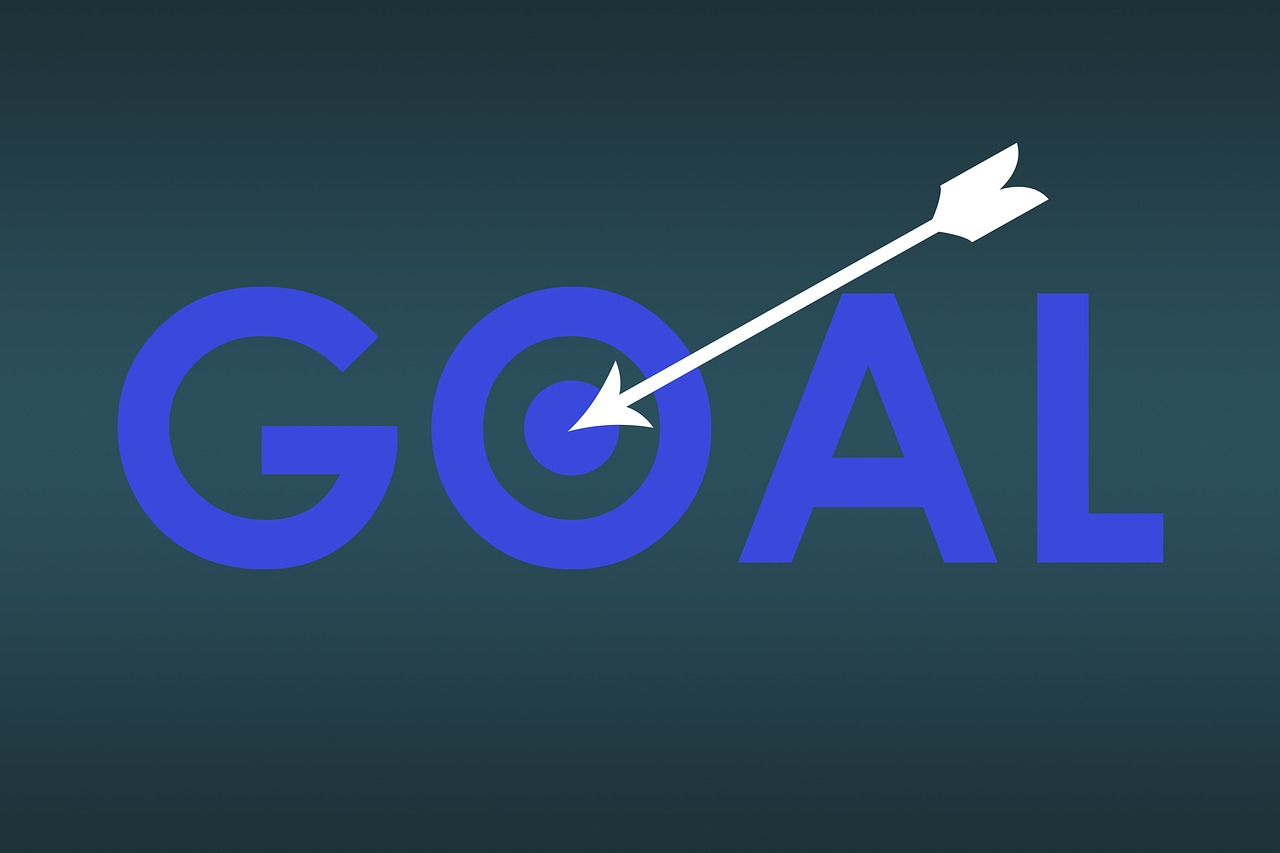 Increase student achievement in ELA and Math to close the achievement gap between student subgroups and the general population based on the CA Dashboard.
1
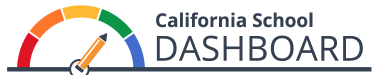 2023 Academic Indicators
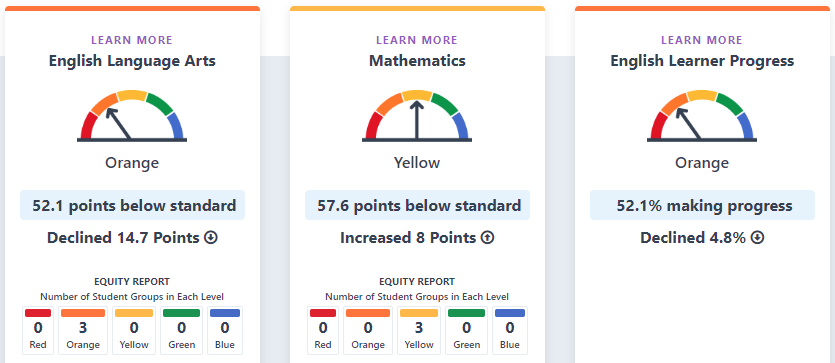 CA state = Orange
CA state = Orange
CA state = Yellow
11
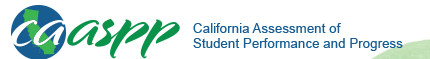 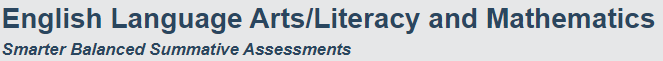 2023
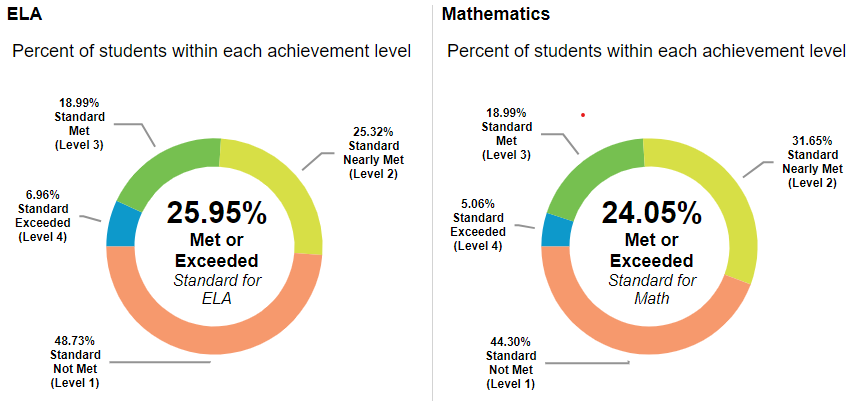 CA state average 47% Met or Exceeded ELA Standard
CA state average 35% Met or Exceeded Math Standard
12
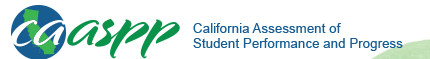 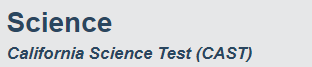 CA state average 30% Met or Exceeded Standard
2023
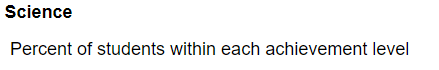 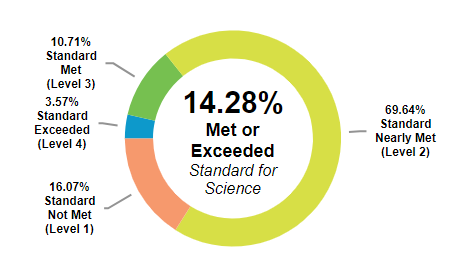 13
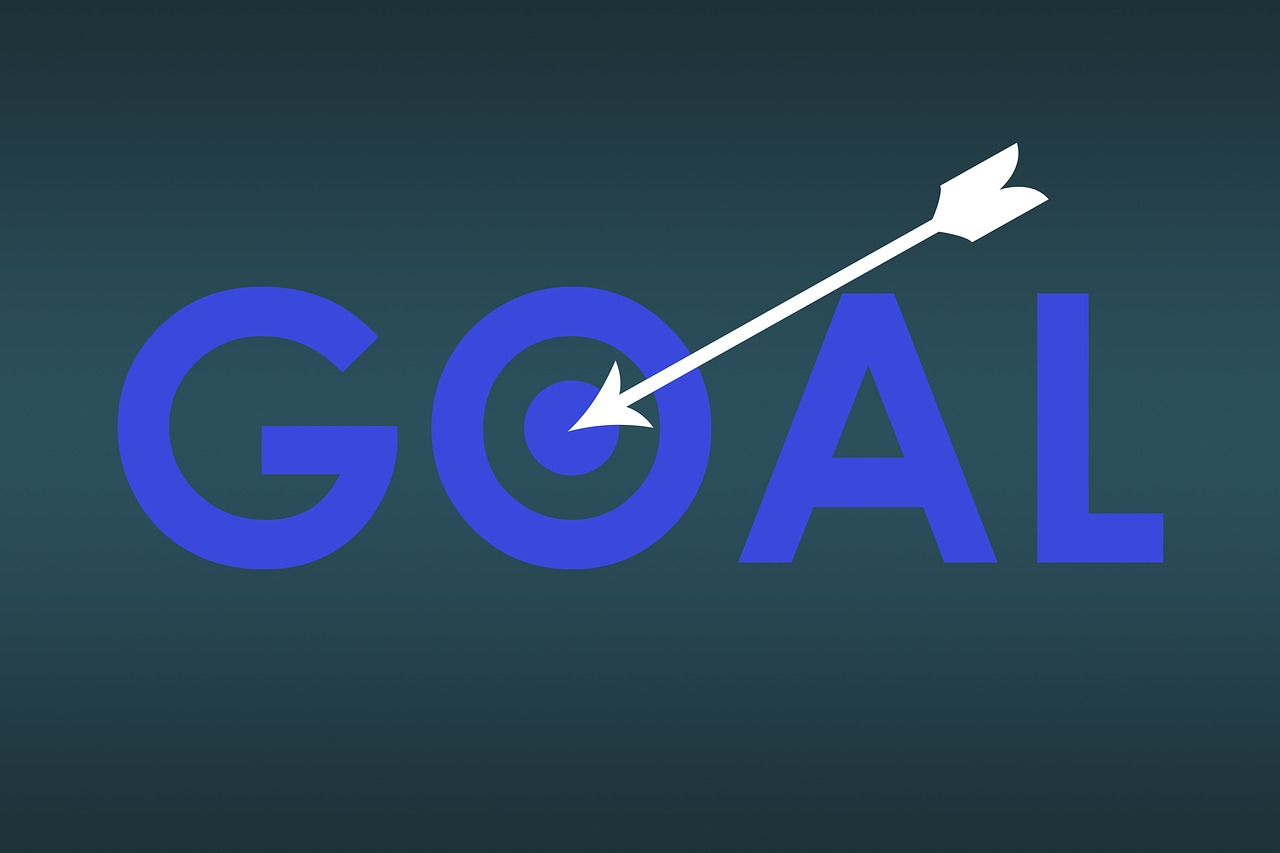 Work collaboratively with students, staff, families, and the community to increase resources in order to provide a supportive schooling experience that attends to all the different academic and social-emotional needs of the students.
2
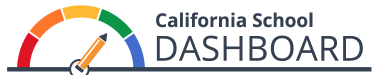 2023 Engagement/ Climate Indicators
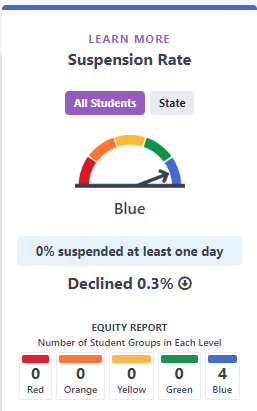 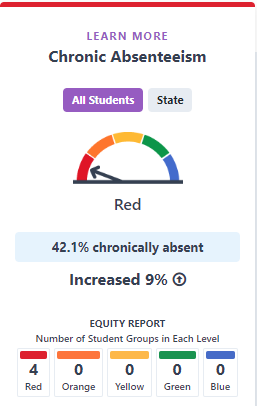 CA state = Orange
CA state = Yellow
16
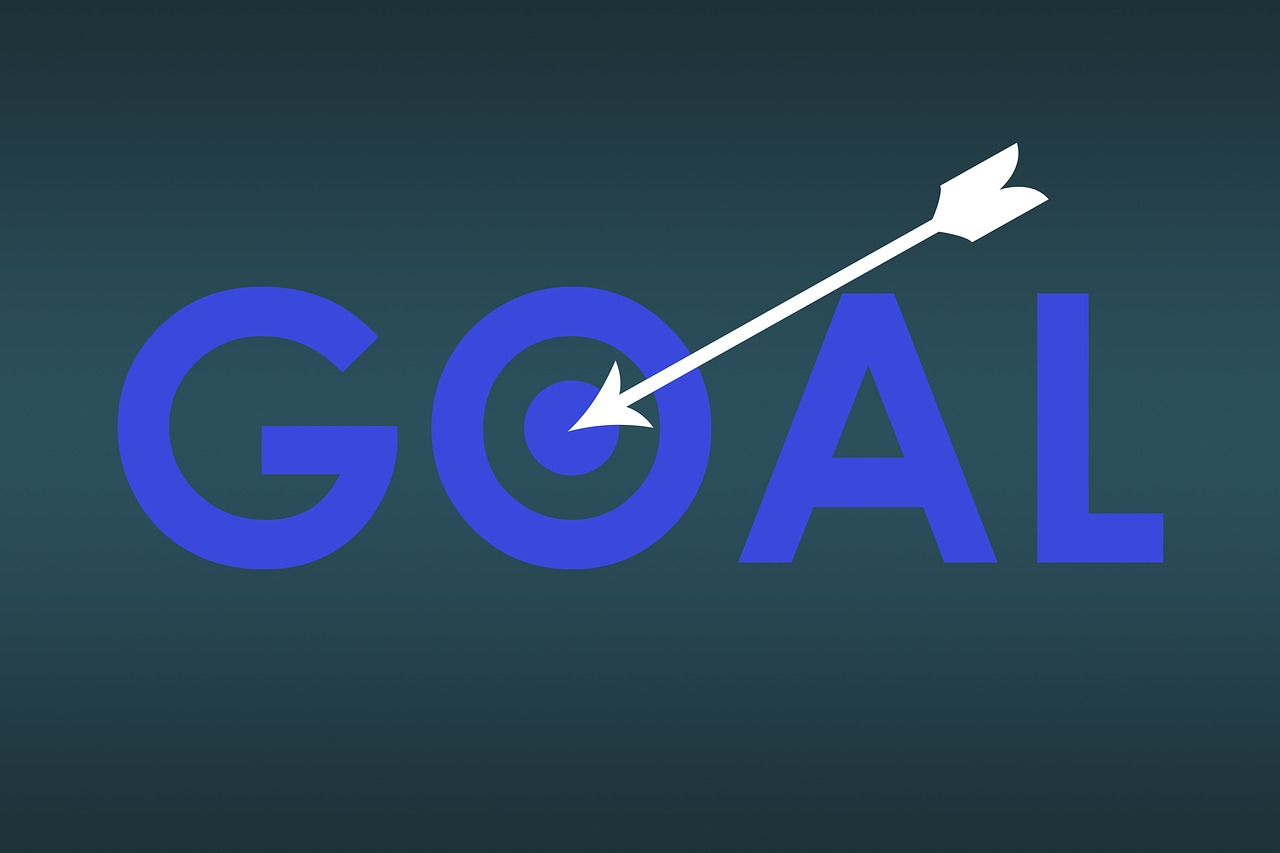 Ensure the school site has a safe, inclusive, and welcoming climate for all students and their families, so that all students are in their classes ready to learn.
3
Parent and Student survey results will be available at the end of the school year.
Thank you for working together to review our progress towards meeting our LCAP goals!